@bniajfi
Working with Students:Baltimore Neighborhood Indicators Alliance
Cheryl KnottFriday, October 13, 2017
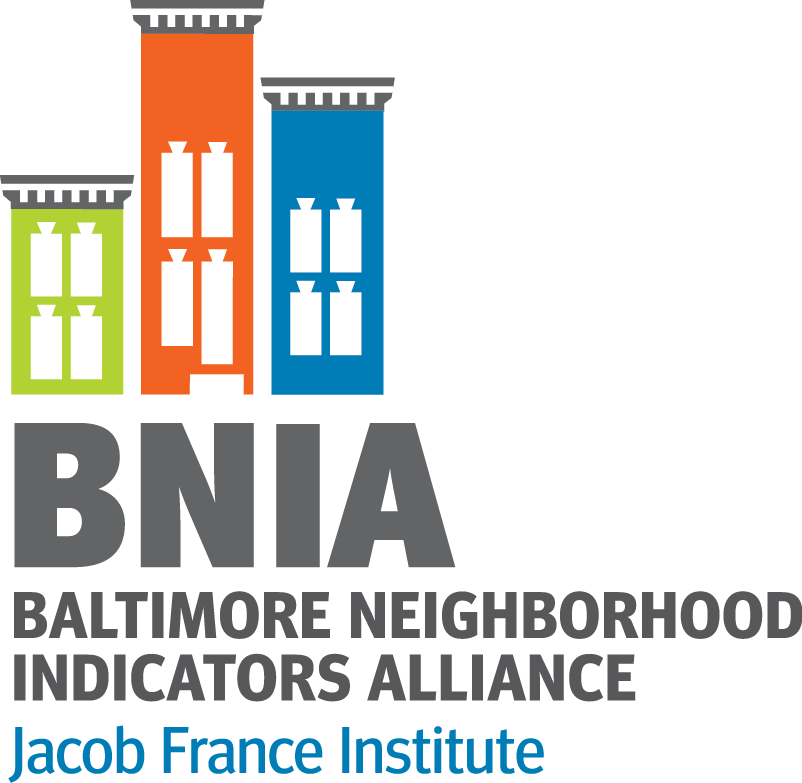 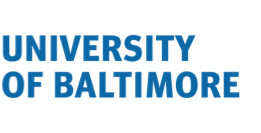 cknott@ubalt.edu(410) 837-4377
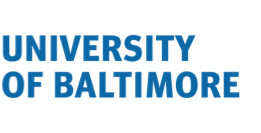 Baltimore Neighborhood Indicators Alliance
Initially a stand-alone non-profit, moved to the University of Baltimore in early 2007
Housed within The Jacob France Institute in the Merrick School of Business
University of Baltimore is a non-traditional university
Students of all ages, all backgrounds
Majority commuter school
Urban campus
Business, law, public administration degree programs
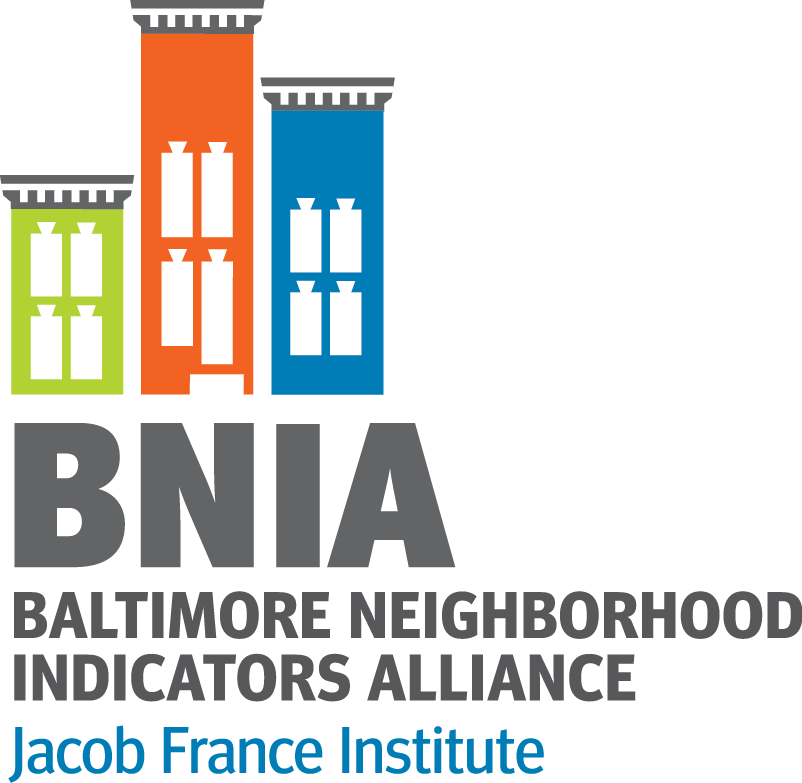 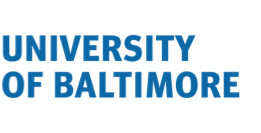 Real Estate Pipeline
Seema Iyer – Real Estate and Economic Development (REED) program: 
realestate.bniajfi.org
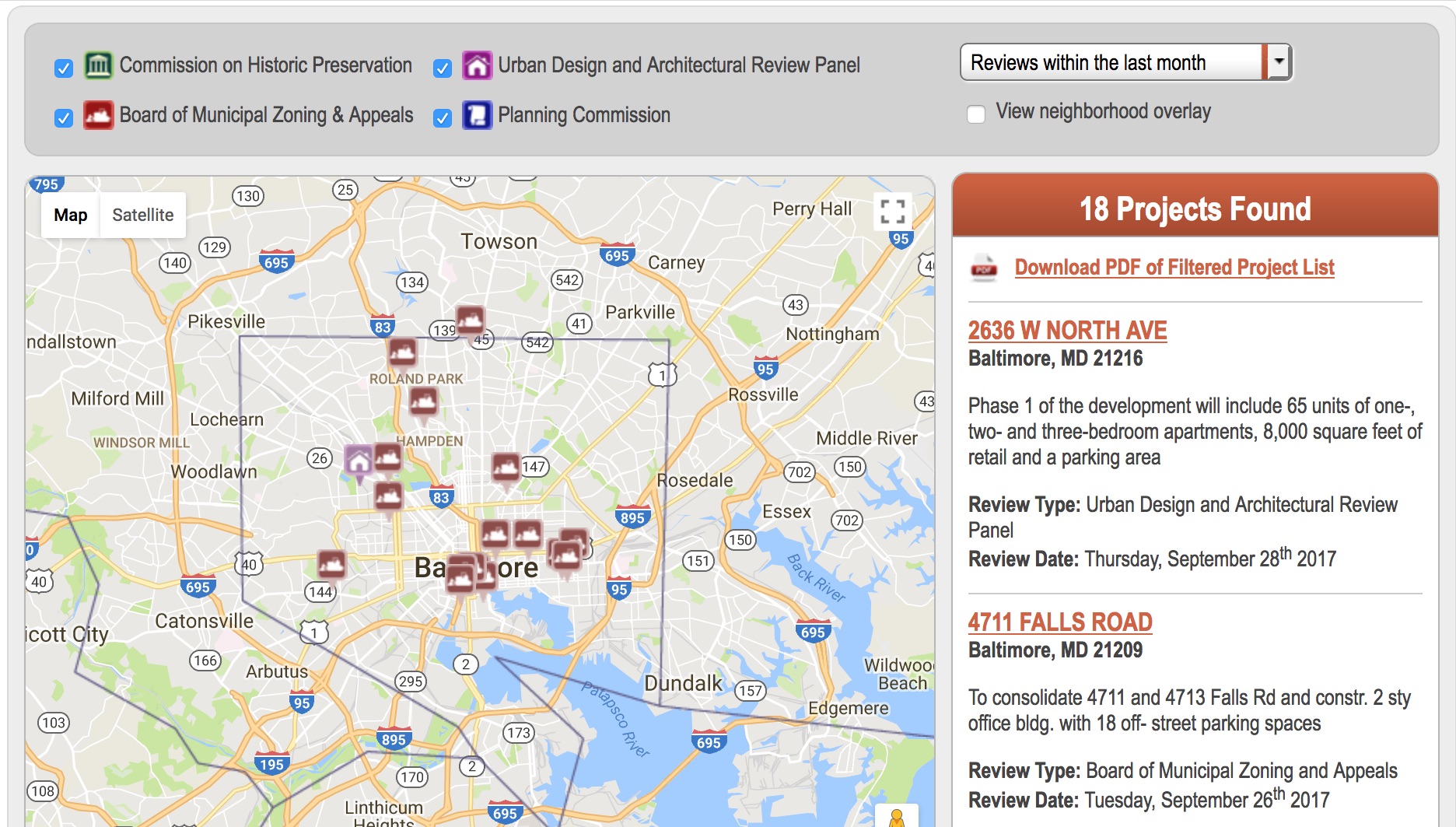 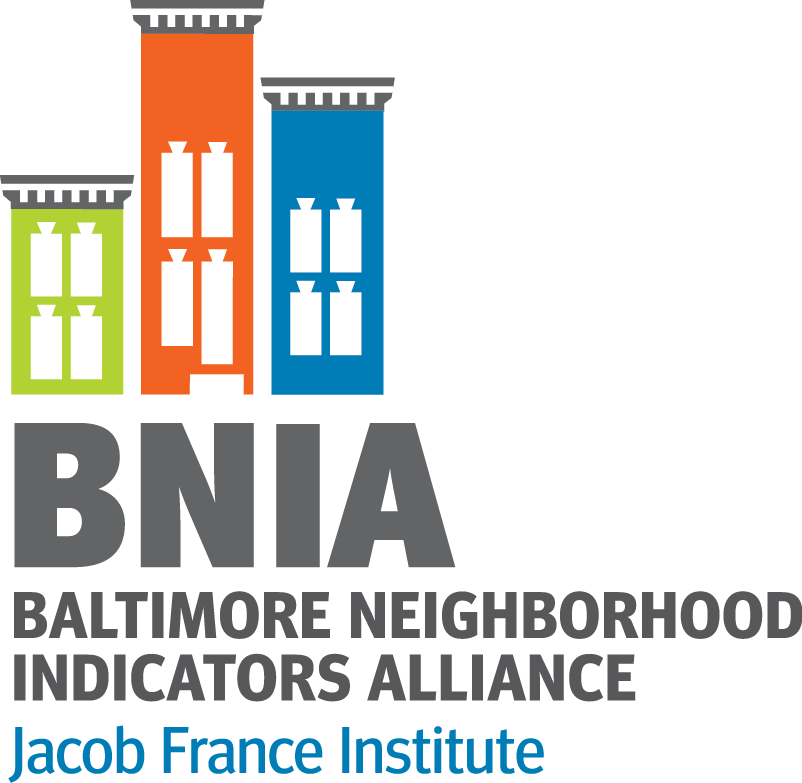 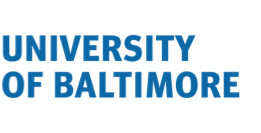 Other Student Opportunities
Social media/publications design student from the undergraduate program in Digital Communications
Other University System of Maryland (USM) Students:
Mapping/GIS Assistants to assist with geocoding and mapping
Computer Science interns creating web scraping and data cleaning tools
Sondheim Nonprofit Leadership program at University of Maryland, Baltimore County (UMBC) – fellow assisting event coordination for Baltimore Data Day
shrivercenter.umbc.edu/nonprofitleadership/
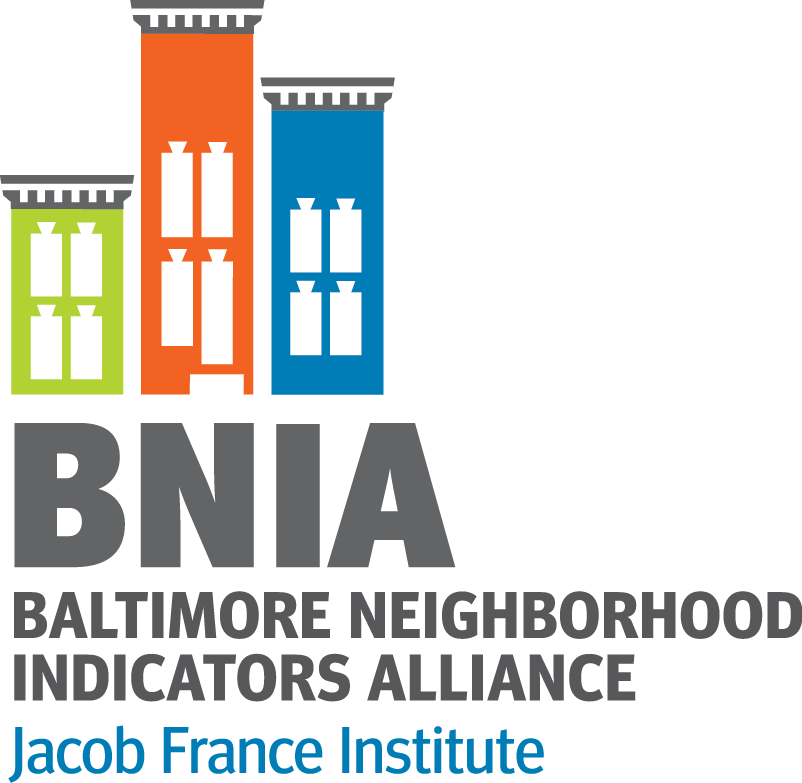